Ecology
The study of the interactions that take place among organisms and their environment
Biosphere
The part of Earth that supports life
Top portion of Earth's crust
All the waters that cover Earth's surface
Atmosphere that surrounds Earth.
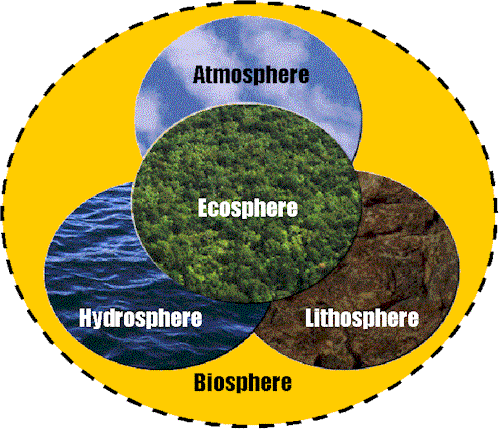 Ecosystem
All the organisms living in an area and the nonliving features of their environment
Population
All the organisms in an ecosystem that belong to the same species
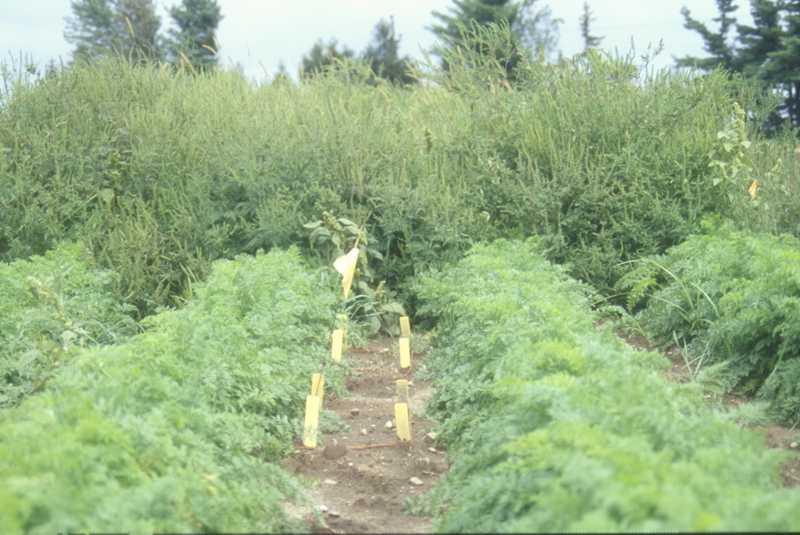 Community
All the populations in an ecosystem
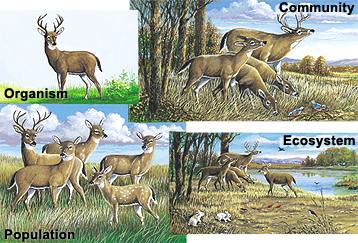 Habitat
The place in which an organism lives 
provides the kinds of food and shelter, the temperature, and the amount of moisture the organism needs to survive
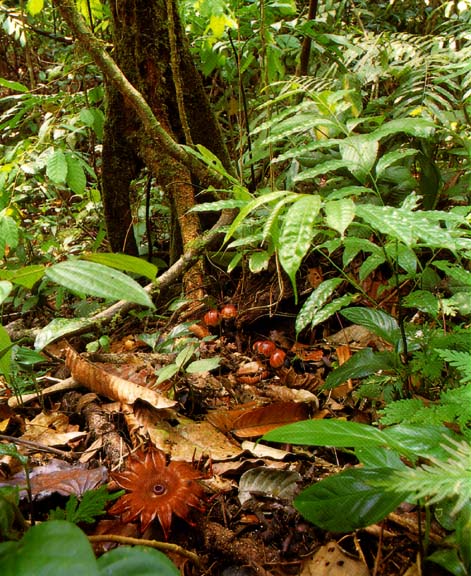 Competition
Food
Space
Competition
Competition caused by population growth affects many organisms, including humans 
Limits population size
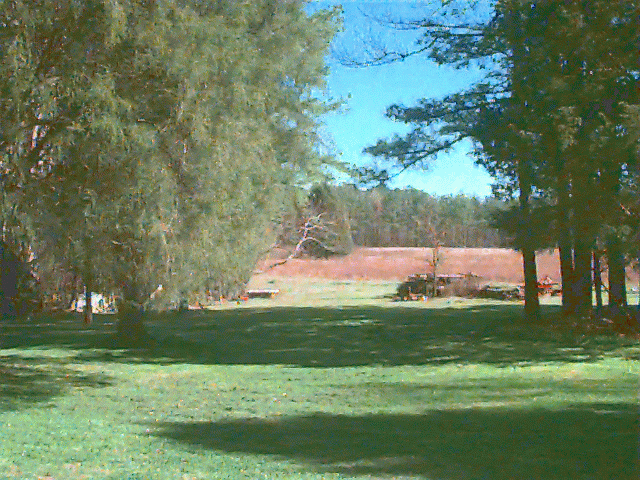 Limiting Factor
Anything that restricts the number of individuals in a population. 
Includes living and nonliving features of the ecosystem
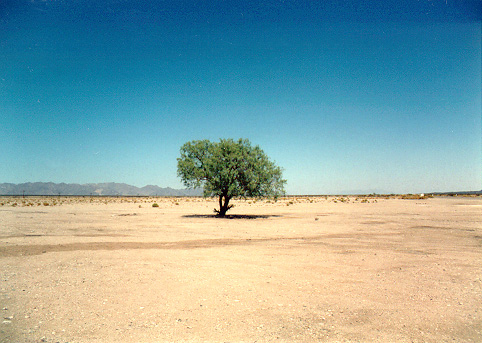 Succession
Natural, gradual changes in the types of species that live in an area; can be primary or secondary. 
Primary – begins in a place without soil
Secondary – where soil already exists
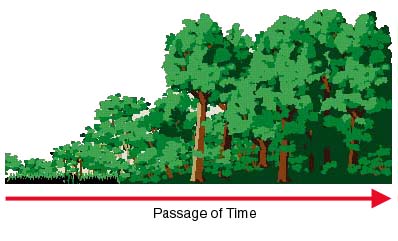 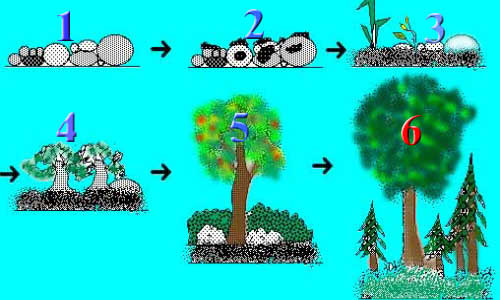 Primary Succession
Secondary Succession
Pioneer species
A group of organisms, such as lichens, found in the primary stage of succession and that begin an area's soil-building process
Climax community
A community that has reached a stable stage of ecological succession
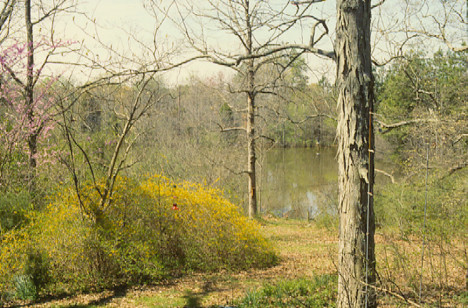 Biome
Large geographic areas with similar climates and ecosystems
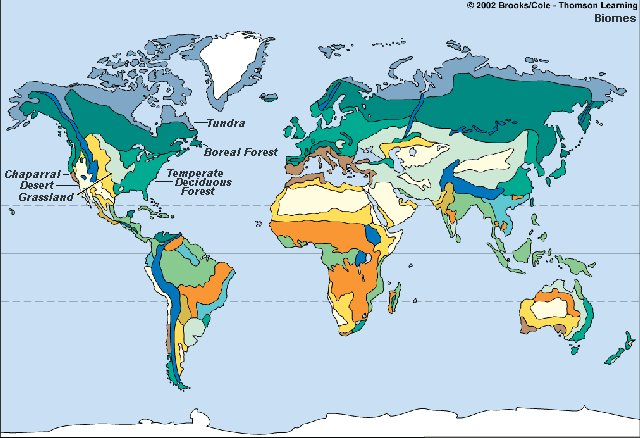 Includes
Tundra
Taiga
Desert
Temperate deciduous forest
Temperate rain forest
Tropical rain forest, and grassland
This powerpoint was kindly donated to www.worldofteaching.com




http://www.worldofteaching.com is home to over a thousand powerpoints submitted by teachers. This is a completely free site and requires no registration. Please visit and I hope it will help in your teaching.
This powerpoint was kindly donated to www.worldofteaching.com




http://www.worldofteaching.com is home to over a thousand powerpoints submitted by teachers. This is a completely free site and requires no registration. Please visit and I hope it will help in your teaching.